Overgenerality Bias and these Consequences 
in Borderline Personality Disorder

Boulanger, M., Smets, V. and Blairy S. 
University of Liège, Liège
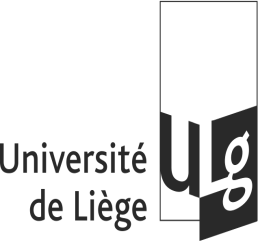 INTRODUCTION
 Previous researches have shown disturbances in autobiographical memory (AM) among several psychiatric disorders such as depression, schizophrenia and bipolar disorder.


 AM is an entity that encompasses the individuals 'past personnal experiences. This disturbances take the overgeneral retrieving form. Thus, when patients were asked to retrieve a specific event located in time and place, they recalled an overgeneral event.
 
 The researches showed that AM deficits is related to decreasing of the ability to solve interpersonal problem (Evans et al., 1992; Goddard et al., 1996) and impairments to project oneself into the specific future events (D'Argembeau et al., 2008; Williams et al., 1996). Impairments to respond adequately to social problems or  to concrete plans for the future create hopelessness and to contribute to suicide attempt (Arie et al., 2008).

 Given the high risk of suicide or suicide attempts present in the Bordeline Personality Disorder (BPD), consideration of AM in this population is appropriate.
METHOD
21 BPD and 21 healthy controls (HC) were
participated In this study. The depression was
controlled. 
Participants were asked to respond to various
questionnaires following: 
TeMA , A validated French versions (Neumann & Philippot, unpublished  manuscript) of the AMT:

Past version: participants were asked to retrieve specific personal events in response to ten cue words.
Future version: participants were asked to generate specific personal events that could occur to them in the future in response to ten cue words
The Optional Thinking Test (OTT, Platt & Spivack, 1977):
          Measures the ability of individuals to conceive solutions in the face of four everyday problems. Participants were asked to generate the most appropriate solutions. 
Neuropsychological measures: 
           - Digit Span Forwards and Backwards                                                                  
               (Wechsler, 1997);
            - Stroop-Color Word Test (Stroop, 1935);
            - Verbal Fluency Task (Benton & Hamsher,  
                 1976).
OBJECTIVE
The aim of the present study was investigate the AM, the projection into the future and the problem solving in patients suffering from BPD.
RESULTS
Means(SD) of results from differnets measurements
The analyses revealed a significant difference between both groups  on the two versions from TeMA: 

On past version: a significant group by type of memory interaction emerged (F(2,80) =4.53; p=.013) which indicates that the patients with BPD recollected less specific events and more overgeneral events than controls (t(40)= 2.21; p=.032, t(40)=2.2; p=.033,respectively)

On future version: a significant group by type of memory interaction emerged (F(2,80) =11.57; p<.001) which indicates that the patients with BPD generated less specific events and more overgeneral events than controls (t(40)= 3.39; p=.001, t(40)=3.51; p=.001,respectively).

 2.  The number of past and future specific events was marginally correlated        
       (r(42)=.31, p=.051). The results did not reveal significant correlation
        between number of past specific events and problem solving didn’t
        correlate. 

  3.   The analysis did not reveal any difference between the both groups on OTT and neuropsychological measures.
DISCUSSION
 As other clinical populations, the subjects with a BPD seem to encounter deficits to retrieve specific past events.
 These impairments are associated with deficits to imagine specific future events. 
 The observation of reduced specificity in the generation of autobiographical material is particularly clinically relevant. Indeed, difficulty in imagining the future may contribute to relapse.  In conclusion, more systematic measure of this ability should be taken in both research and clinical fields.